寧波公學2018-2019中三級中國語文科
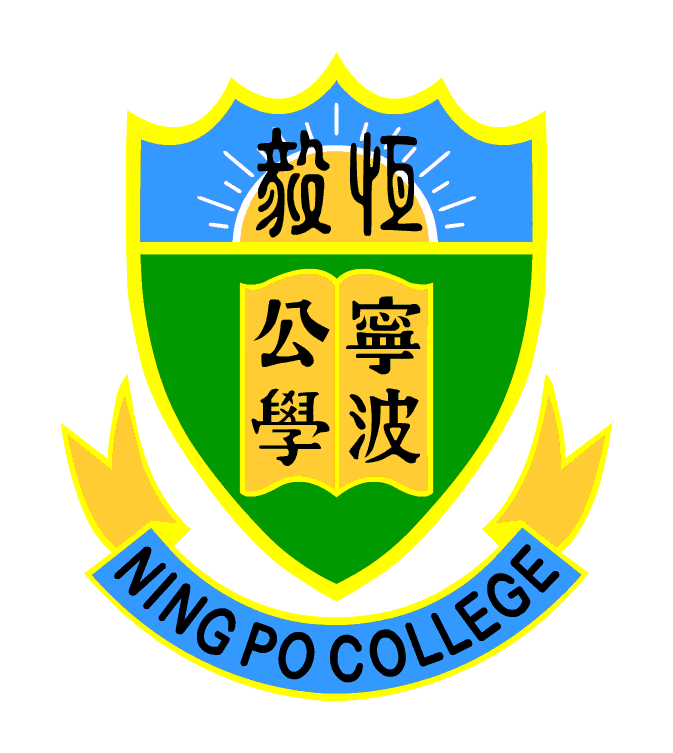 記敘的方法和詳略——記憶中的笑與淚
沈復〈閒情記趣〉
教學目標
培養閱讀文言文的能力——通過理解文章的主要內容，體味文中的「物外之趣」；
體會生動有趣的語言特點，品味童真童趣
〈三人行〉
從文題入手——預測任務
〈閒情記趣〉
從文題所見，課文重點是什麼？
文體是什麼？
誦讀文句，聲入心通
見藐小微物，必細察其紋理，故時有物外之趣。
段一
段一
余憶童稚時，能張目對日，明察秋毫，見藐小微物，必細察其紋理，故時有物外之趣。
咬文嚼字
余憶童稚時。
故時有物外之趣。
動動腦筋
以下的句子是如何表現童真童趣的？
「余憶童稚時，能張目對日，明察秋毫……」
「能張目對日，明察秋毫」寫出小孩哪些特點？
一．夏夜戲蚊誦讀文句，聲入心通
心之所向，則或千或百果然鶴也。
昂首觀之，項為之強。
使其沖煙飛鳴，作青雲白鶴觀
段二
夏蚊成雷，私擬作群鶴舞空。心之所向，則或千或百果然鶴也。昂首觀之，項為之強。又留蚊於素帳中，徐噴以煙，使其沖煙飛鳴，作青雲白鶴觀，果如鶴唳雲端，怡然稱快。
一．夏夜戲蚊咬文嚼字
昂首觀之，項為之強
作青雲白鶴觀

又留蚊於素帳中，徐噴以煙。
段二
一．夏夜戲蚊動動腦筋
蚊子怎樣有趣呢？ 
「夏夜戲蚊」帶給他甚麼趣味？
第二段寫童趣，作者從哪些感官描寫的？
段三
於土牆凹凸處，花台小草叢雜處，常蹲其身，使與台齊；定神細視，以叢草為林，以蟲蟻為獸，以土礫凸者為丘，凹者為壑，神遊其中，怡然自得。
二．神遊土牆咬文嚼字
常蹲其身，使與台齊。
段二
二．神遊土牆動動腦筋
以叢草為林，以蟲蟻為獸，以土礫凸者為丘，凹者為壑
段三
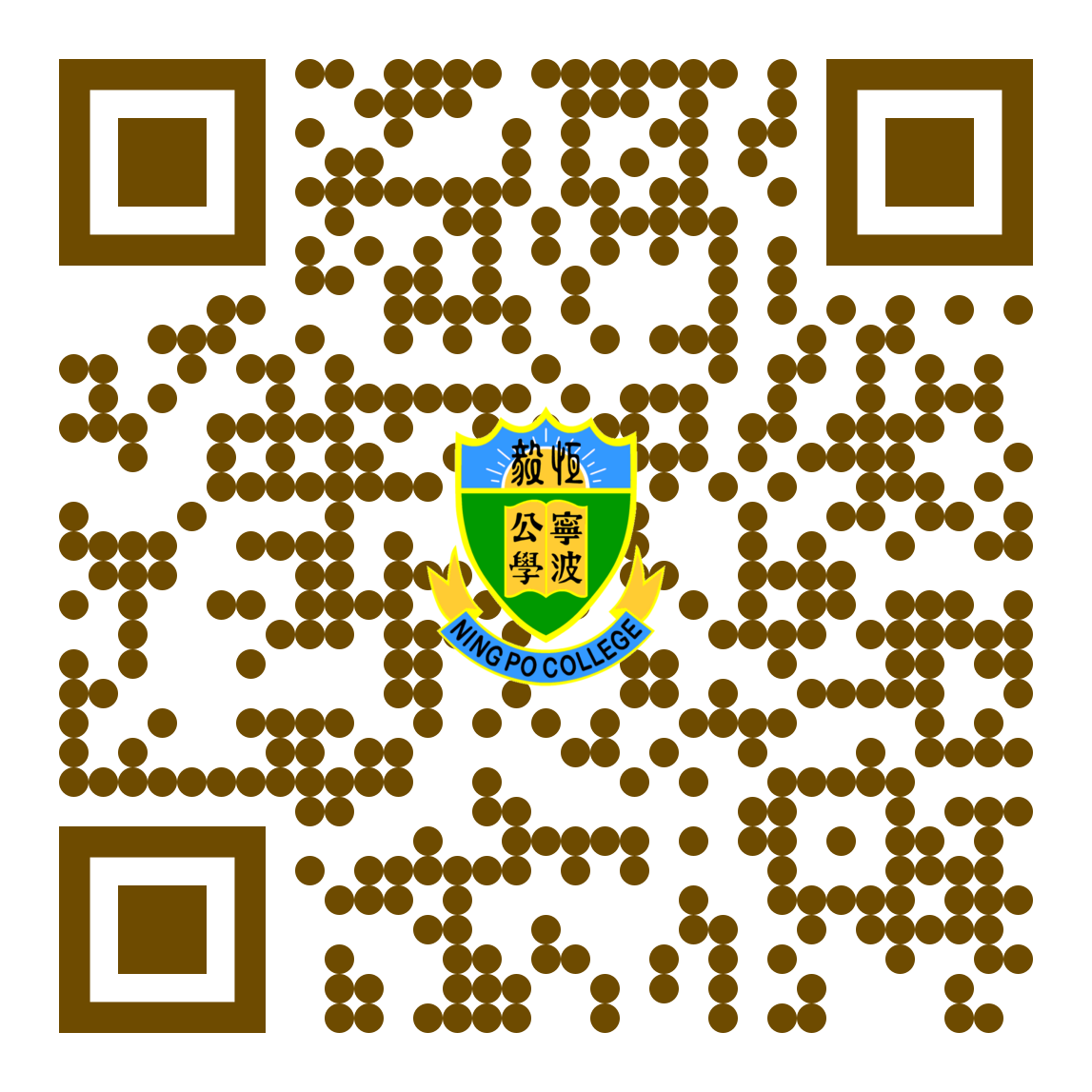 360
蚊
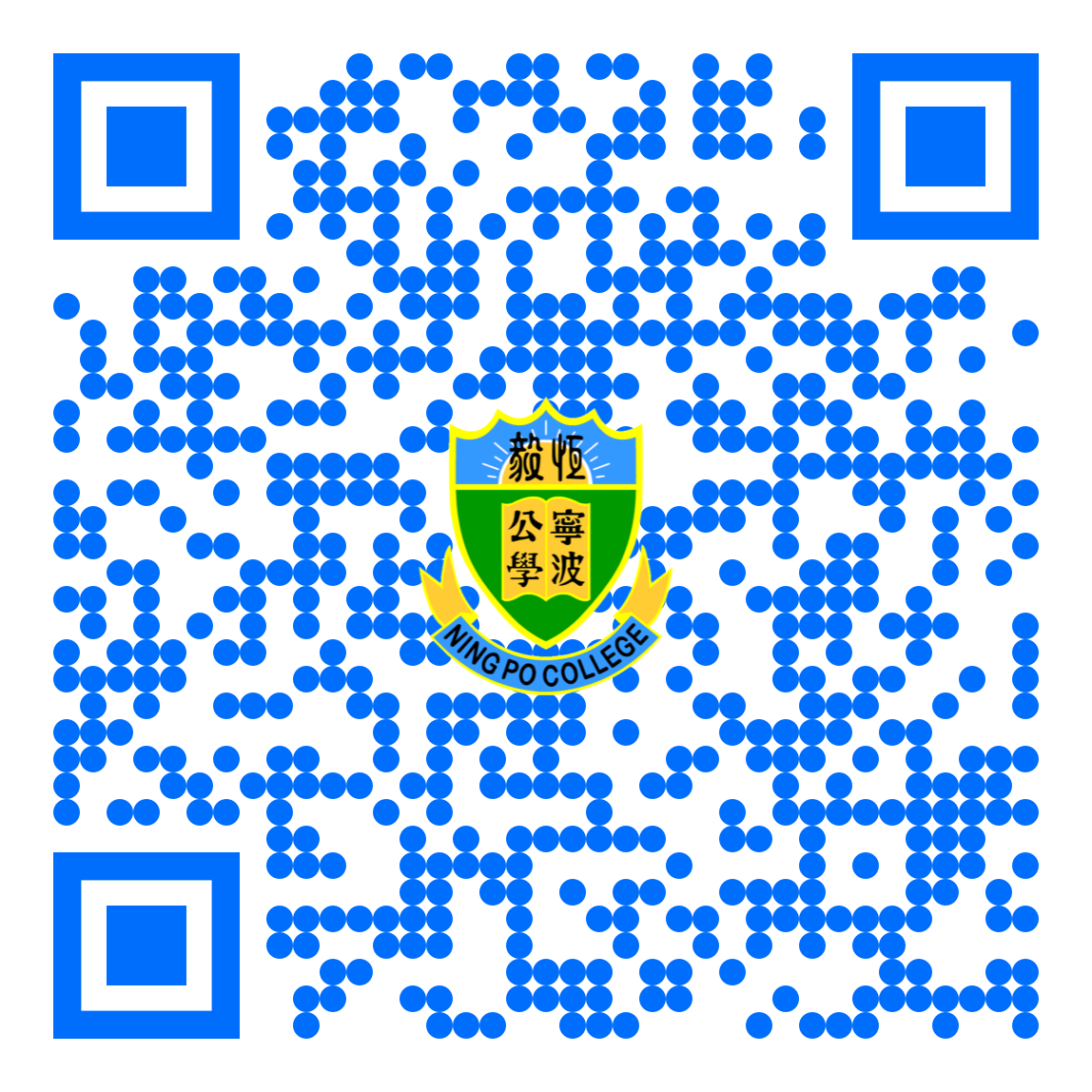 360
草
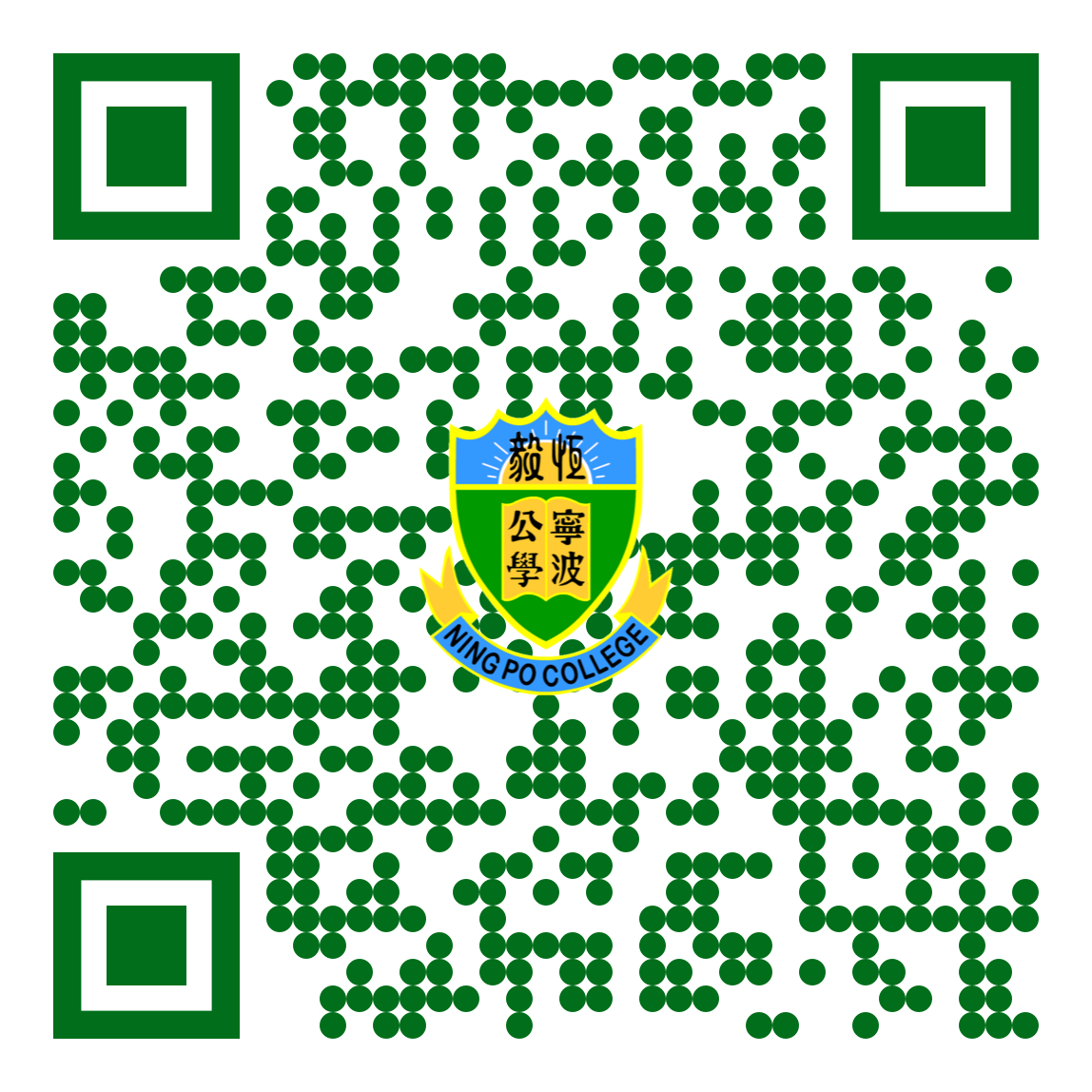 360
蟲
三．草間觀蟲鬥 誦讀文句，聲入心通
見二蟲鬥草間，觀之正濃，忽有龐然大物拔山倒樹而來，蓋一癩蝦蟆也。
段四
段四
一日，見二蟲鬥草間，觀之正濃，忽有龐然大物拔山倒樹而來，蓋一癩蝦蟆也，舌一吐而二蟲盡為所吞。余年幼方出神，不覺呀然驚恐。神定，捉蝦蟆，鞭數十，驅之別院。
三．草間觀蟲鬥咬文嚼字
舌一吐而二蟲盡為所吞。
一隻癩蝦蟆出現了，作者怎樣做？
   請大家注意作者的動作。
捉蝦蟆，鞭數十，驅之別院。
三．草間觀蟲鬥動動腦筋
癩蛤蟆已捉在手，又打了幾十鞭子，想像一下，是什麼樣的鞭子?癩蛤蟆竟沒有死，為什麼? 

事實上，癩蛤蟆不能算是「龐然大物」，也不可能「拔山倒樹」，作者為什麼這樣寫？

第四段作為一個兒童故事，其童趣表現在什麼地方?
物我之趣
夏夜戲蚊
神遊土牆
草間觀蟲鬥 

夏蚊、蟲蟻與癩蝦蟆
觀察與想像
虛實相應
理解積趣
義同字不同
察、觀、視、見； 唳、鳴； 素、白

一詞多義
觀：昂首觀之（看）；作青雲鶴觀（景象、景觀）
時：余憶童稚時（時候）； 故時有物外之趣（經常）
為：項為之強（因為）； 以叢草為林（當作）； 舌一吐而二蟲盡為所吞（被）

意義相對、相反
藐小微物、龐然大物
凸者為丘、凹者為壑
池塘邊的榕樹上　知了在聲聲叫著夏天
操場邊的秋千上　只有蝴蝶停在上面
黑板上老師的粉筆　還在拚命嘰嘰喳喳寫個不停
等待著下課　等待著放學　等待遊戲的童年

福利社裡面什麼都有　就是口袋裡沒有半毛錢
諸葛四郎和魔鬼党　到底誰搶到那支寶劍
隔壁班的那個女孩　怎麼還沒經過我的窗前
嘴裡的零食　手裡的漫畫　心裡初戀的童年

總是要等到睡覺前　才知道功課只作了一點點
總是要等到考試以後　才知道該唸的書都沒有唸
一寸光陰一寸金　老師說過寸金難買寸光陰
一天又一天　一年又一年　迷迷糊糊的童年

沒有人知道為什麼　太陽總下到山的那一邊
沒有人能夠告訴我　山裡面有沒有住著神仙
多少的日子裡　總是一個人 面對著天空發呆
就這麼好奇　就這麼幻想　這麼孤單的童年

陽光下蜻蜓飛過來　一片片綠油油的稻田
水彩蠟筆和萬花筒　畫不出天邊那一條彩虹
什麼時候才能像高年級的同學有張成熟與長大的臉
盼望著假期　盼望著明天　盼望長大的童年
一天又一天　一年又一年　盼望長大的童年
羅大佑〈童年〉
總結
你認為怎樣做才算是一個有情趣的人？
上完這節課，我帶走了甚麼？
延伸閱讀